Тренінг для тренерів 
«ЗЕМЕЛЬНА ПРОСВІТА» 
м.Київ, 27-29 серпня 2018 р.
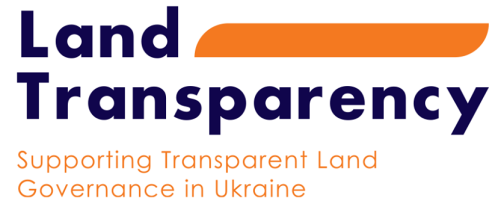 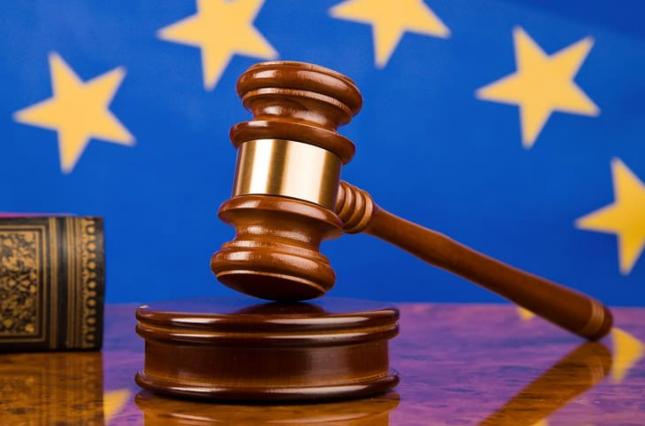 ПРАКТИКА ЄСПЛ У ЗЕМЕЛЬНИХ СПОРАХ. ДОСВІД ДЛЯ УКРАЇНИ
Олександр Поліводський
партнер, Sofiya Law Firm
ПРО ЩО ГОВОРИТИМЕМО:
Практика ЄСПЛ та законодавство України: як знайти точки дотику? 
Процесуальні аспекти: чи можна використати практику ЄСПЛ у судовому процесі? 
Огляд справ: як знайти голку у стозі сіна? 
Концепції ЄСПЛ. Чи можна використати у в Україні?  
Case Study: як використати Справу «Зеленчук та Цицюра проти України» на практиці?  
Конституційна скарга – нові можливості чи старі традиції? 
Довідкові матеріали.
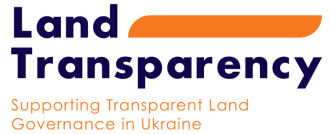 15
ЗАКОНОДАВСТВО УКРАЇНИ ЩОДО ВИКОНАННЯ РІШЕНЬ ЄСПЛ:
Конституція України від 28.06.96 р.; 
Закон України «Про виконання рішень та застосування практики Європейського суду з прав людини» від 23.02.2006 р. №3477-IV;
Процесуальні кодекси. 
Закон України «Про виконавче провадження» від 02.06.2016 р. № 1404-VIII;
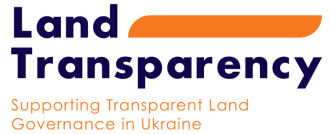 3
ПРОЦЕСУАЛЬНЕ ЗАКОНОДАВСТВО УКРАЇНИ:
Ст. 10 ЦПК України,  ст. 11 ГПК України, ст. 7 КАС України містить однаковий підхід:

Примат міжнародного права; 
Якщо закон суперечить Конституції України, суд не застосовує такий закон чи інший правовий акт, а застосовує норми Конституції України як норми прямої дії; 
Право на звернення до ВС для вирішення питання стосовно внесення до КС України подання щодо конституційності закону;
Застосування Конвенції, та практики ЄСПЛ як джерело права (крім КАСУ). 
Якщо закон суперечить  практиці ЄСПЛ, 
чи є підстави не застосовувати такий закон?
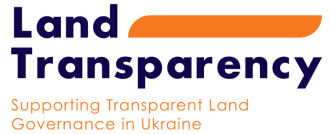 4
ПІДСТАВИ ДЛЯ ПЕРЕГЛЯДУ РІШЕНЬСУДІВ УКРАЇНИ:
Рішення ЄСПЛ є виключною обставиною: 
Пункт 2) ч. 3 ст. 423 ЦПК України; 
Пункт 2) ч. 3 ст. 320 ГПК України;
Пункт 3) ч. 5 ст. 361 КАС України;
Підстава: встановлена міжнародною судовою установою, юрисдикція якої визнана Україною, порушення Україною міжнародних зобов'язань при вирішення даної справи; 
Обмеження: заявник не може виходити за межі заявлених вимог.
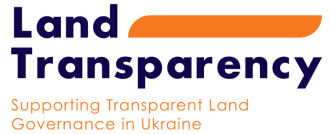 5
ВИКОНАННЯ РІШЕННЯ ЄСПЛ:(ЗУ «Про виконання…»)
Виплата відшкодування; 
Додаткові заходи індивідуального характеру: 
Відновлення попереднього юридичного стану:
Повторний розгляд справи судом;
Повторний розгляд справи адміністративним органом; 
Інші заходи, що передбачені у рішенні
Заходи загального характеру.
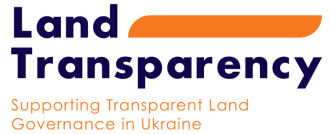 6
Заходи загального характеру при виконанні рішення ЄСПЛ:
Внесення змін до чинного законодавства та практики його застосування; 
Внесення змін до адміністративної практики; 
Забезпечення юридичної експертизи законопроектів;
Забезпечення професійної підготовки суддів, прокурорів, адвокатів, працівників правоохоронних органів та ін.
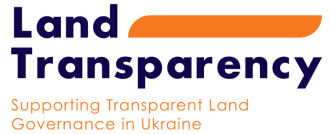 7
Дії органу представництва (ст. 14 Закону «Про виконання…»):
Аналіз обставин справи, які призвели до порушення; 
Надання пропозицій щодо внесення змін до чинного законодавства; 
Пропозиції щодо змін до адмін. практики;
Пропозиції про врахування підчас підготовки законопроектів; 
 пропозиції щодо професійної підготовки; 
Надання переліку відповідальних центральних органів; 
Аналітичний огляд для ВСУ; 
Надсилання до ВР пропозицій для врахування у роботі.
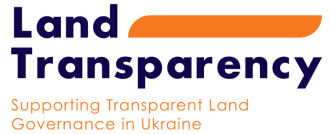 8
Дії КМ України (ст. 18 Закону України «Про виконання …»:
Прем'єр:
визначає центральні органи влади відповідальні за виконання заходів; 
надає їм доручення з метою запровадження заходів; 
КМУ та Центральний орган визначений Прем'єром:
Приймає відповідні акти;
Вносить пропозиції щодо удосконалення законодавства.
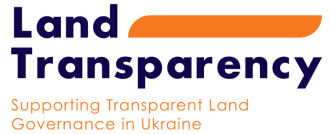 9
Порядок застосування практики ЄСПЛ:
Стаття 17 Закону України «Про порядок застосування…»: 
«1. Суди застосовують при розгляді справ Конвенцію та практику Суду та джерело права.»
Стаття 18 Закону України «Про порядок застосування…»: 
Слід застосовувати переклад; 
Якщо переклад відсутній, то суд користується оригінальним текстом; 
При розбіжності перекладу – «відповідна практика Суду».
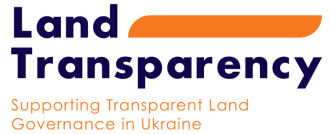 10
НОРМИ МІЖНАРОДНОГО ПРАВА:
Загальна Декларація Прав Людини, прийнята Генеральною Асамблеєю ООН 10 грудня 1948 року; 
Конвенція про захист прав людини і основоположних свобод, 04.11.1950 р.;
Протоколи № 4, № 7;
Протокол № 16 від 01 серпня 2018 р. (право звернення ВС за консультативними висновками).
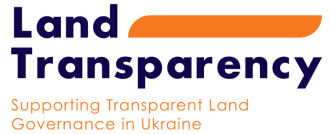 11
ПРАВОВІ КОНЦЕПЦІЇ ТА ДОКТРИНИ ЄСПЛ:
Правова визначеність; 
Легітимна мета;
Належне урядування; 
Свобода розсуду законодавця; 
Законне сподівання (легітимне очікування); 
Справедливий баланс між інтересами особи та суспільства (пропорційність); 
За межами повноважень (ultra vires); 
Реалізація принципу рівності сторін; 
Підстави для вирішення (ratio decidendi); 
Поняття майна: включається також дозволи та права, які виникають.
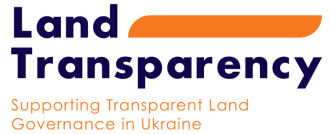 12
28
ПРАВОВА ВИЗНАЧЕНІСТЬ
Це сукупність вимог до організації та функціонування правової системи з метою забезпечення стабільного правового становища особи шляхом вдосконалення процесів правотворчості та правозастосування.
Правова визначеність стосується: 
законодавства; 
повноважень державних органів; 
Судових рішень.
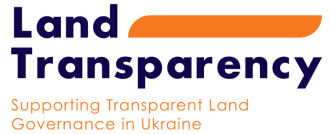 14
24
28
26
ЛЕГІТИМНА МЕТА:
Межі свободи визначає законодавець;
Відсутні дискримінаційні цілі; 
Обмеження права має бути виправдано відповідно до цілі обмеження;
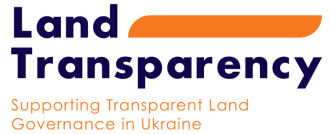 19
СПРАВЕДЛИВИЙ БАЛАНС:
кожній стороні має надаватися розумна можливість представити справу в таких умовах, які не ставлять цю сторону у суттєво невигідне становище відносно другої сторони;
передбачає наявність розумного співвідношення (обґрунтованої пропорційності) між метою, що її передбачається досягти та засобами, які використовуються.
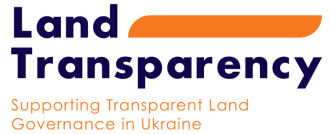 20
ПИТАННЯ:
Застосування практики та концепцій ЄСПЛ – право чи обов'язок суду? 
Рішення ЄСПЛ застосовуються коли є прогалини в праві України чи незалежно від цього? 
Чи застосовується рішення ЄСПЛ якщо воно винесено не щодо України? 
Якщо закон суперечить  практиці ЄСПЛ, чи може суд не застосовувати такий Закон?
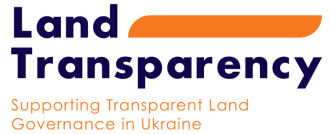 21
Рішення ЄСПЛ 
«Зеленчук та Цицюра проти України» 
заяви 846/16 та 1075/16, 22 травня 2018
порушення ст. 1 Протоколу № 1 до ЄКПЛ (захист власності).
власники мали обґрунтоване право сподіватися на скасування мораторію, коли набували права на землю; 
«не забезпечено справедливого балансу між загальними інтересами суспільства та майновими правами заявників»;
«жодна інша країна -член РЄ, не вводила такої заборони»;
було достатньо часу для вирішення питання; 
«слід вжити законодавчих заходів для забезпечення необхідної справедливості для власників сільськогосподарських земель»; 
грошової компенсації не присуджено, однак, якщо держава проявить необґрунтовану затримку в прийнятті необхідних заходів, грошові виплати можуть стати гарантованими.
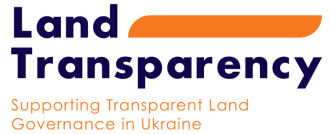 15
ПИТАННЯ:
Чи може адвокат клопотати про звернення ВС до Конституційного суду України?
Чи може адвокат клопотати про звернення до ЄСПЛ у порядку Протоколу 16 ЄСПЛ? 
Чи може адвокат клопотати про звернення до Наукової ради ВС України і на цій підставі просити зупинити провадження? 
Чи можна у зв'язку з рішенням ЄСПЛ по інших справах переглядати свою?
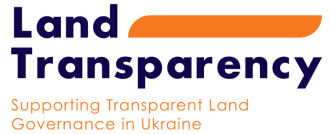 23
Наслідки прийняття «Зеленчук та Цицюра проти України»
Чи означає автоматичне скасування норм про мораторій? 
Чи можна сьогодні укладати договори купівлі-продажу землі с/г призначення?
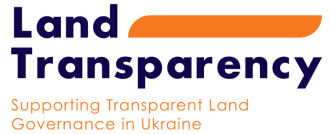 24
УХВАЛА КС УКРАЇНИ ЩОДО КОНСТИТУЦІЙНОСТІ ПОЛОЖЕНЬ ЗК УКРАЇНИ від 14.02.2018 р.
визнано неприйнятною заяву 55 нардепів щодо мораторію. 
КСУ відмовив у відкритті конституційного провадження на підставі п. 3 ст. 62 Закону України «Про Конституційний Суд України»: 
	- «не надано обґрунтування щодо взаємозв'язку між встановленням законодавчої заборони на відчуження земельних ділянок с/г призначення і порушенням прав на здійснення підприємницької діяльності, та достатній життєвий рівень…»; 
	- «Не наведено аргументів щодо неконституційності …»
Відмовлено на підставі невідповідності подання вимогам передбаченим законом.
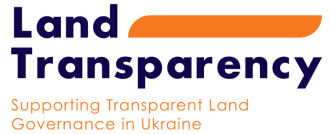 25
ЗВЕРНЕННЯ ДО КС УКРАЇНИ:
Конституційне подання. 
Суб'єкт звернення: Президент України; від 45 нардепів; уповноважений ВР з прав людини; ВР АРК 
Конституційне звернення: 
Суб'єкт звернення: Президент України; ВР України;     КМ України; від 45 нардепів 
Конституційна скарга:
Суб'єкт звернення: особа, яка вважає, що застосований в остаточному судовому рішенні в її справі закон України (його окремі положення) суперечить Конституції України.
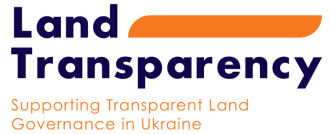 26
ЕТАПИ РОЗГЛЯДУ КОНСТИТУЦІЙНОЇ СКАРГИ У КС УКРАЇНИ:
Секретаріат: попередня перевірка за формальними ознаками; 
Суддя-доповідач: готує матеріали до розгляду; 
Колегія, Сенат: вирішує питання про відкриття провадження по справі; 
Розгляд справи у письмовому чи усному проваджені; 
Винесення та оприлюднення акту.
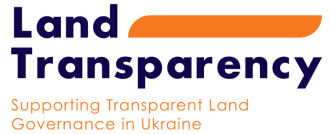 27
ВИСНОВКИ:
Практика ЄСПЛ є джерелом права; 
Значення Практики ЄСПЛ у правозастосуванні зростає; 
З'являються нові можливості для аргументації правових позицій; 
Вивчення практики ЄСПЛ є важливим чинником для надання кваліфікованої правової допомоги.
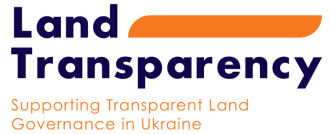 28
Дані щодо звернень громадян різних держав до ЄСПЛ (станом на кінець 2016 р.)
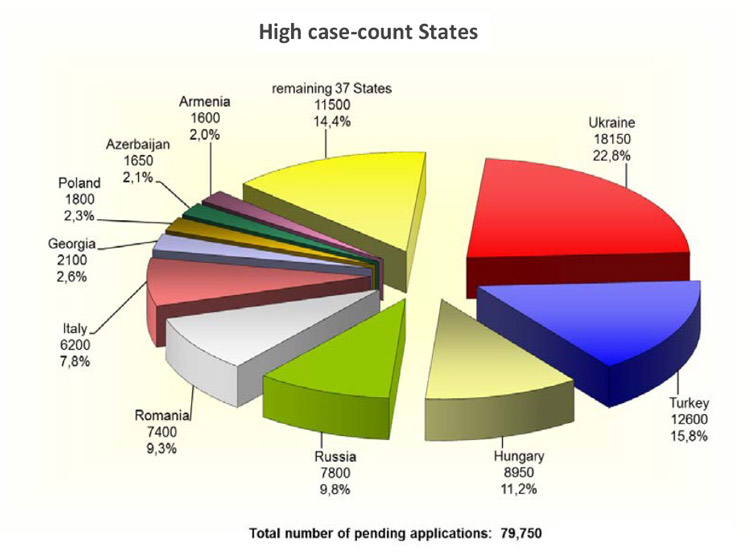 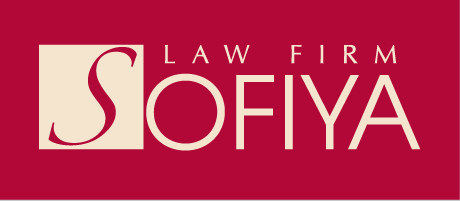 Станом на 31.01.2017 р. на розгляді в Суді перебувало 84300 скарг, з яких 18650 подано проти України.
7
Публікації щодо практики ЄСПЛ
Коваленко Т.О. Практика Європейського суду з прав людини як джерело земельного права України / Т.О. Коваленко // Юридична Україна. – 2016. - № 11-12. – С. 82-88.
Карнаух Б.П. Правомірні очікування в практиці Європейського суду з прав людини / Б.П. Карнаух // Актуальні проблеми приватного права: матеріали наук.-практ. конф., присвяч. 94-й річниці з дня народж. В. П. Маслова, Харків, 19 лют. 2016 р. – Харків, 2016. – С. 223–225.
Беляневич О.А. Поняття легітимних очікувань та проблеми його застосування судами України / О.А. Беляневич // Приватне право і підприємництво. – 2016. - Вип. 16. – С. 41-45.
Вавринчук Т.Б. Огляд практики Європейського суду з прав людини за статтею 6 Європейської конвенції з прав людини (цивільно-процесуальний аспект) у справах стосовно України / Т.В. Вавринчук // Право і громадянське суспільство. – 2014 - № 1. – С. 171-189. 
Богачова Л.Л. Принцип правової визначеності в європейському і національному праві (змістовна характеристика) / Л.Л. Богачова // Теорія і практика правознавства. - 2013. - Вип. 2. – С. 1-13.
Войтенко Т.В. Пропорційність втручання в право власності / Т.В. Войтенко // Науковий вісник публічного та приватного права. – 2017. - Вип. 2. – С. 40-44.
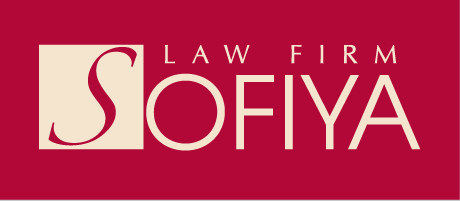 29
Публікації щодо практики ЄСПЛ
Ільків Н.В. Практика Європейського суду з прав людини як джерело права при розгляді справ про відчуження земельних ділянок, інших об'єктів нерухомого майна, що на них розміщені, з мотивів суспільної необхідності / Н.В. Ільків // Юридичний науковий електронний журнал. – 2017. - № 6/2017. – С. 169-173.
Право власності: європейський досвід та українські реалії: Збірник доповідей і матеріалів Міжнародної конференції, 22-23 жовтня. – К.: ВАІТЕ, 2015. – 324 с.
Санніков Д.В. До питання місця рішень Європейського суду з прав людини у системі джерел земельного права / Д.В. Санніков, М.В. Саннікова // Розвиток організаційно-правових форм господарювання в аграрному секторі: матеріали «круглого столу»,              м. Харків, 13 червня 2014 р.: зб. тез наук. доп. / за ред. А.П. Гетьмана, М.В. Шульги; Нац. юрид. ун-т ім. Ярослава Мудрого. – Х.: Оберіг, 2014. – С. 163-166.
Буткевич О.В. Чи є рішення Європейського суду з прав людини обов'язковими для України, як цього вимагає закон? / О.В. Буткевич // Правове забезпечення ефективного виконання рішень і застосування практики Європейського суду з прав людини: зб. наук. ст. Міжнар. наук. конф., м. Одеса, 15 вересня 2015 р. / за ред. С.В. Ківалова; НУ !ОЮА». – Одеса, Фенікс, 2012. – С. 279-293.
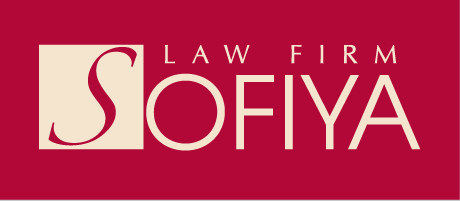 30
ДЯКУЮ ЗА УВАГУ!
Олександр
Поліводський

Тел.: (044) 331-04-85; 
Факс: (044) 272-06-85  
м. Київ, вул. Січових Стрільців, 10, оф. 45 
office@lawfirmsofiya.kiev.ua

www.lawfirmsofiya.kiev.ua
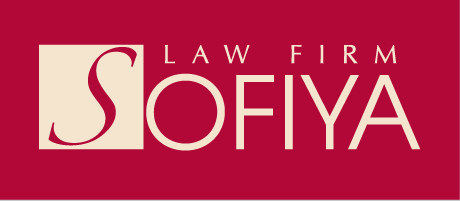